Mobilization-In general, they are passive, skilled manual therapy techniques applied to joints and related soft tissues at varying speeds and amplitudes using physiological or accessory motions for therapeutic purposes.
GRADES OF MOBILIZATION
Grade I – small amplitude movement at the beginning of the available range of movement
Grade II – large amplitude movement at within the available range of movement

Grade III – large amplitude movement that moves into stiffness or muscle spasm
Grade IV – small amplitude movement stretching into stiffness or muscle spasm

**A 5th grade is possible but further training will be required to perform safely**
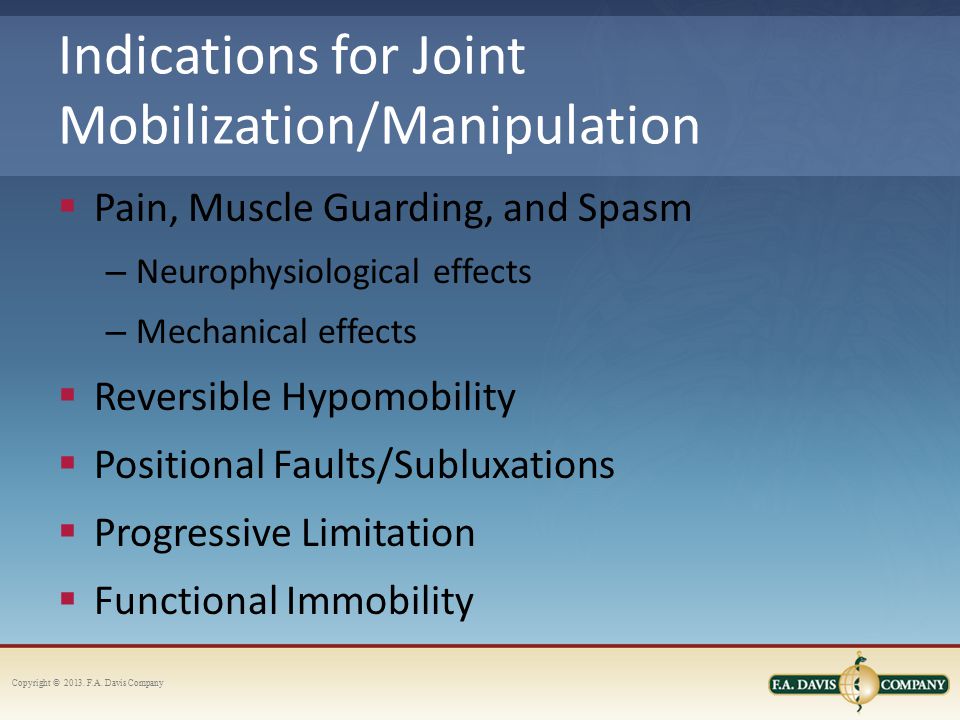 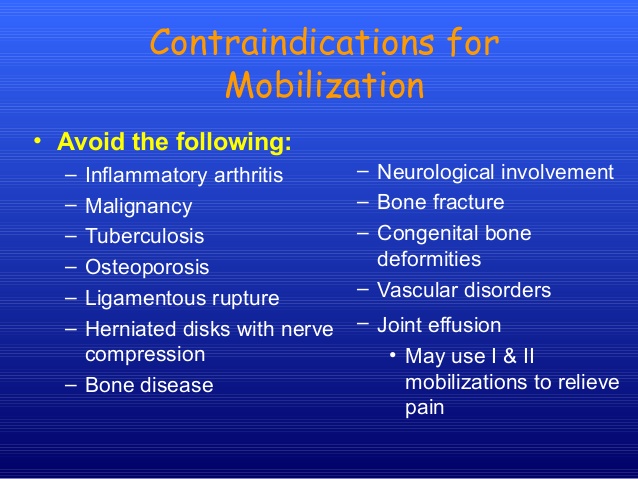 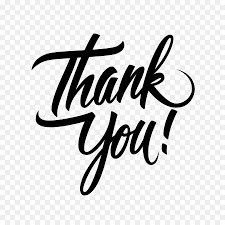